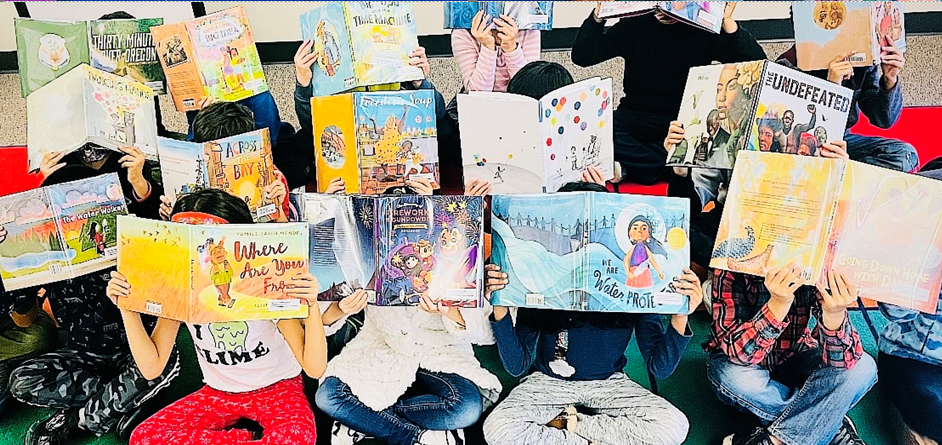 April 20, 2023 BSF Luncheon 
Presented by: BSD Teaching & Learning
Amber Anderson, Elementary Curriculum Developer
Eric Nelson, Elementary Curriculum Developer
Mirrors Matter: How Inclusive Libraries Affirm and Inspire Students
The Why
MISSION
To serve each and every student academically, socially, and emotionally, through a rigorous and relevant education that is innovative and individualized. As a learning community that values one another’s humanity, we provide courageous support for an equitable and exceptional education for all students. 
VISION
To affirm and inspire each and every student to learn and thrive as creators of their future world.
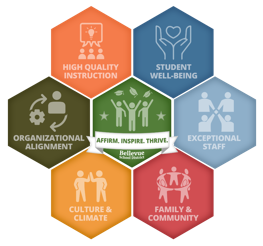 [Speaker Notes: This exemplifies our BSD Vision, to affirm and inspire each and every student to learn and thrive as creates of their future world; a world with empathy and altruism.]
Power of Culturally Responsive Texts
[Speaker Notes: To validate and affirm means to legitimize and value the peoples, culture and knowledge that is typically delegitimized and marginalized my mainstream sources of knowledge. 

To empower – to situate our students in contexts in which they will thrive and feel comfortable to take risks academically, make connections and grow.

To build is add to our students’ cultural bank of knowledge, so they have the skills to navigate a culturally complex world, form healthy relationship and actively contribute to community. 

 To bridge is to guide students in developing cultural, linguistic and racial cognizance to strengthen our communities.]
What is the hiSTORY of this Grant?
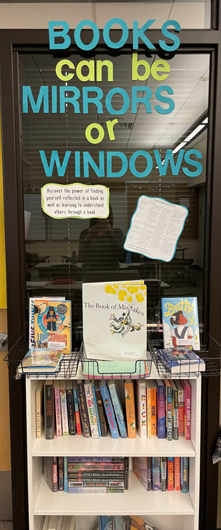 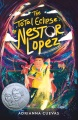 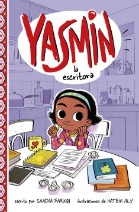 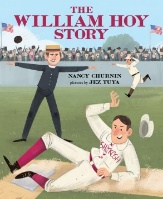 2018-22 Collective Impact
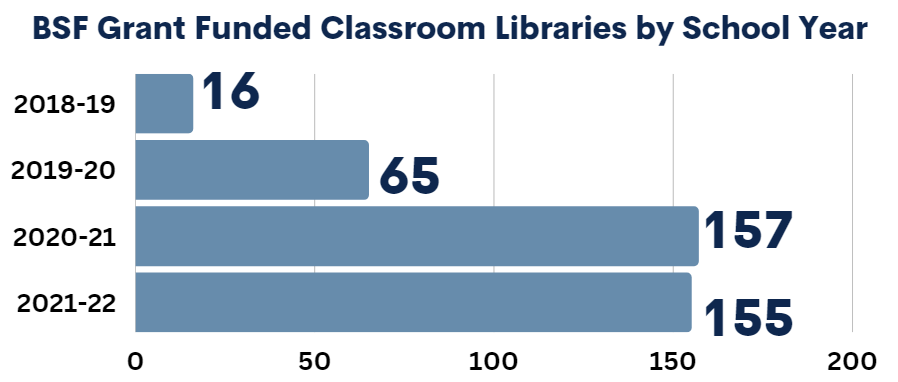 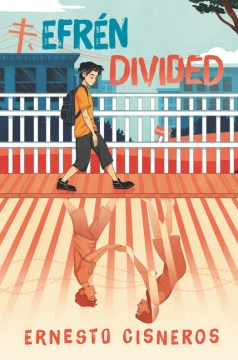 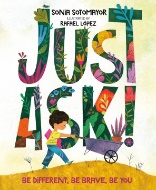 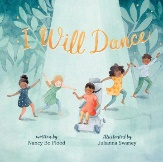 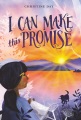 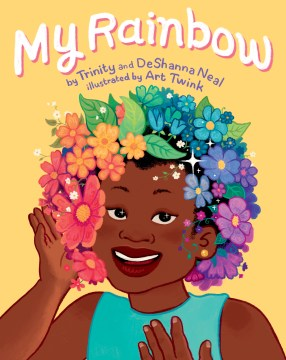 Each Classroom Library has 110-120 books elevating and affirming the diverse narratives in our BSD communities and not historically found in stores in bookshelves. This is approximately $1250-1450 per K-5 Classroom!
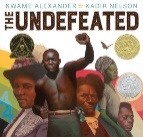 [Speaker Notes: Intended Impact – The power of the grant is to provide culturally responsive libraries to all Title I, second through fifth grade and Learning Assistance Program (LAP) funded elementary schools, first through fifth grade.  We are thrilled to report that this will be our actual impact as well!  
Actual Impact – We will be purchasing Culturally Responsive Libraries for all in person (hybrid) classrooms.  We will focus on highlighting and increasing our digital content for our virtual classrooms. 
Challenges – A unique challenge our virtual learning setting has provided is an opportunity to develop our digital collection.  With this grant, we have purchased nearly 150 digital titles thus far and will be purchasing additional as we head into second semester!  Publishers are releasing additional content that we are looking forward to providing for our students.   Additionally, we are looking into purchasing additional audiobooks to support universal access and engagement for all students. 
Rewards – We are expanding our collection in ways we never imagined!  With digital books, all students can access, and we have therefore expanded what is possible for students to access from a classroom library.  Additionally, we are developing an audiobook collection.  This provides another modality for students, as well as supports Universal Design for Learning (UDL) and promotes access for all.]
2022-23 Collective Impact
All 11 secondary libraries received inclusive library sets of 110-125 books ($1500).
All 343, K-5 classrooms received a supplemental addition of 7-12 books to add to existing collections.
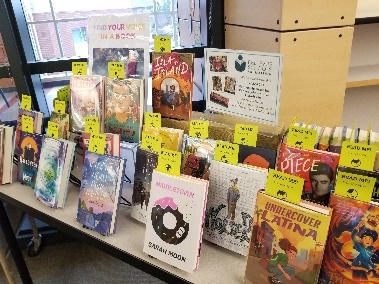 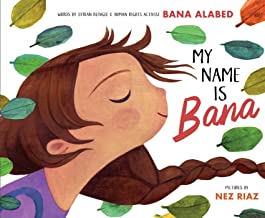 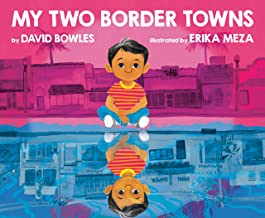 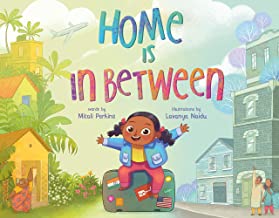 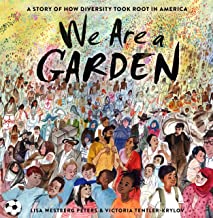 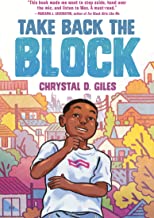 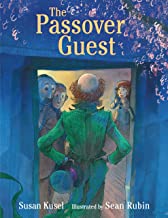 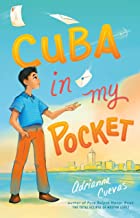 [Speaker Notes: Intended Impact – The power of the grant is to provide culturally responsive libraries to all Title I, second through fifth grade and Learning Assistance Program (LAP) funded elementary schools, first through fifth grade.  We are thrilled to report that this will be our actual impact as well!  
Actual Impact – We will be purchasing Culturally Responsive Libraries for all in person (hybrid) classrooms.  We will focus on highlighting and increasing our digital content for our virtual classrooms. 
Challenges – A unique challenge our virtual learning setting has provided is an opportunity to develop our digital collection.  With this grant, we have purchased nearly 150 digital titles thus far and will be purchasing additional as we head into second semester!  Publishers are releasing additional content that we are looking forward to providing for our students.   Additionally, we are looking into purchasing additional audiobooks to support universal access and engagement for all students. 
Rewards – We are expanding our collection in ways we never imagined!  With digital books, all students can access, and we have therefore expanded what is possible for students to access from a classroom library.  Additionally, we are developing an audiobook collection.  This provides another modality for students, as well as supports Universal Design for Learning (UDL) and promotes access for all.]
Windows & Mirrors
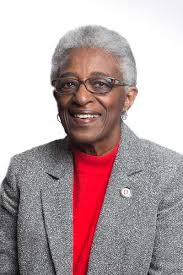 Dr. Rudine Sims-Bishop
Professor Emerita at Ohio State
Mirrors, Windows and Sliding Glass Doors
Source: We Need Diverse Books Campaign
[Speaker Notes: Video: https://www.youtube.com/watch?v=mrrh0G-OkBw&t=6s
Clip: 0:00 to 2:09


Professor Emerita at Ohio State University  -    https://en.wikipedia.org/wiki/Rudine_Sims_Bishop 
Has been referred to as the “mother” of multicultural children’s literature

1982 Published a book Shadow and Substance – established a framework for analyzing children’s literature. 

In her groundbreaking article, Mirrors, Windows and Sliding Glass Doors, she compels educators to see literature as an opportunity to not only see oneself and others, but to have empathy and understanding for others.  This demands action by educators to intentionally provide 


We are going to preview a short video from The We Need Diverse Books campaign, featuring author Matt de La Pena.  He explains the Windows and Mirrors metaphor.]
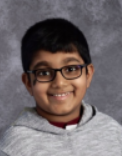 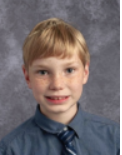 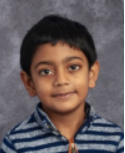 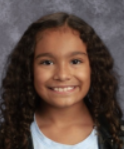 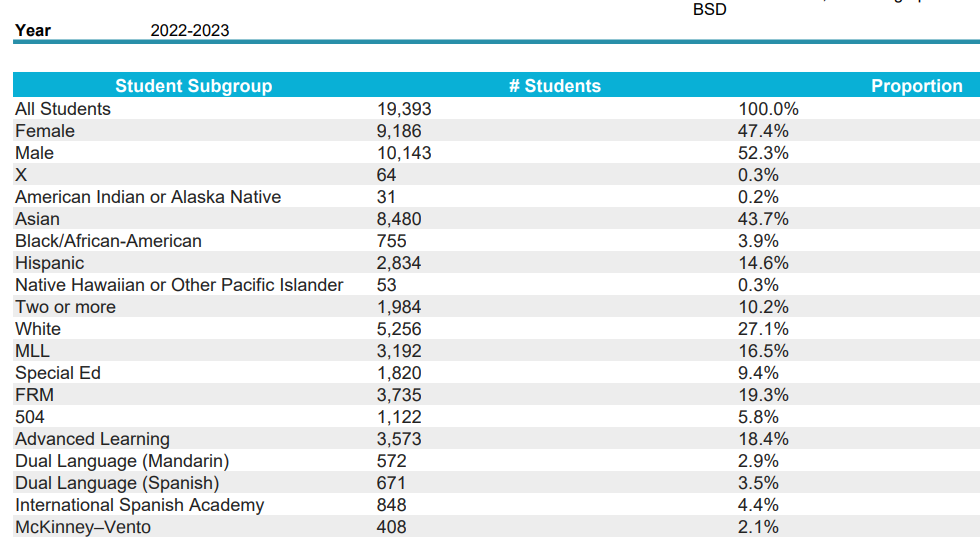 Serving Students
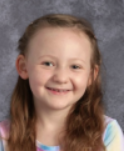 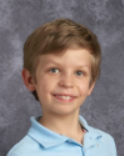 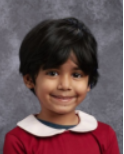 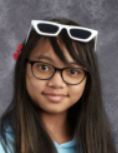 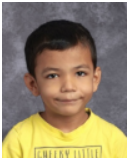 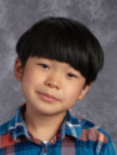 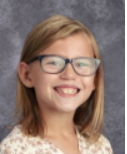 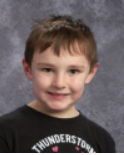 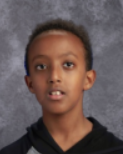 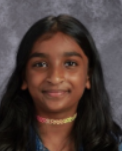 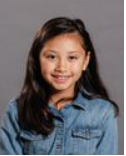 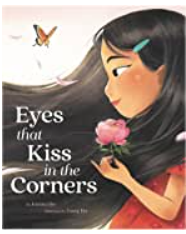 Publication Rates & Intentionality
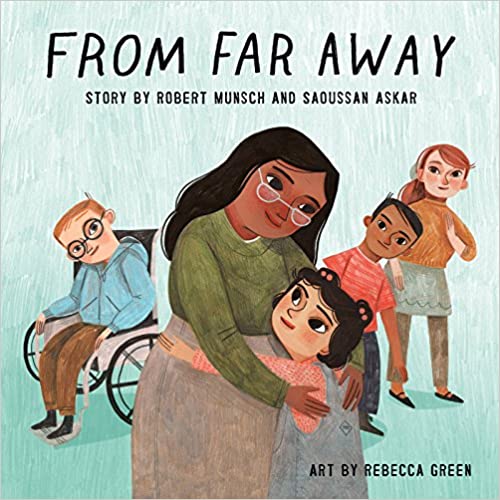 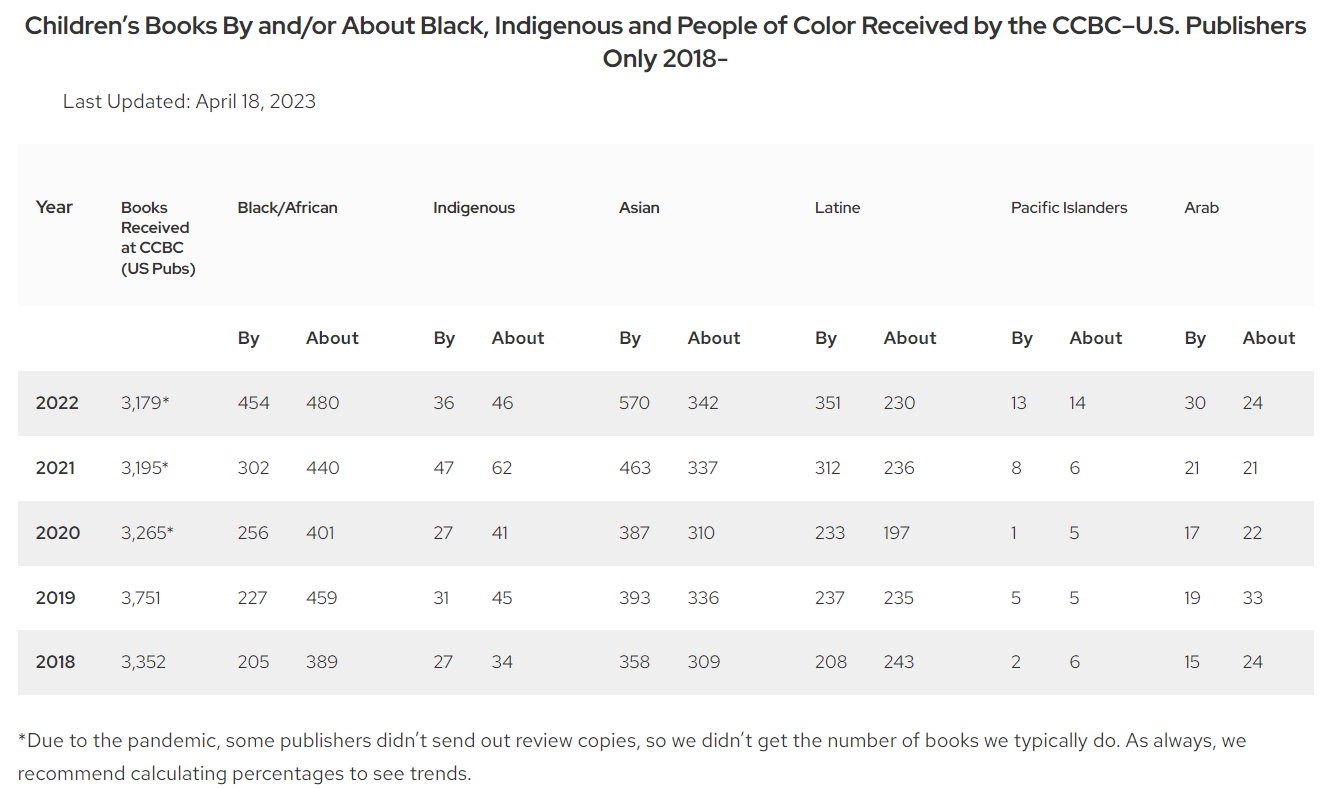 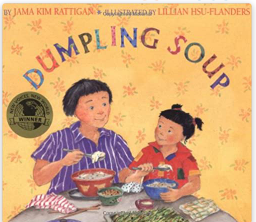 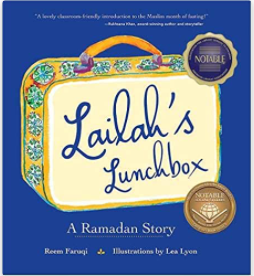 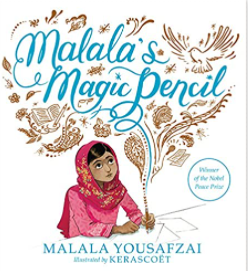 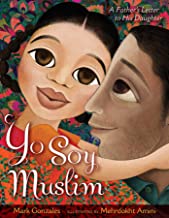 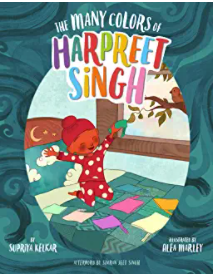 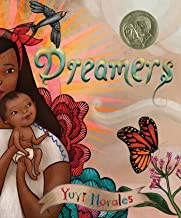 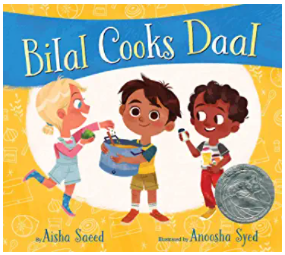 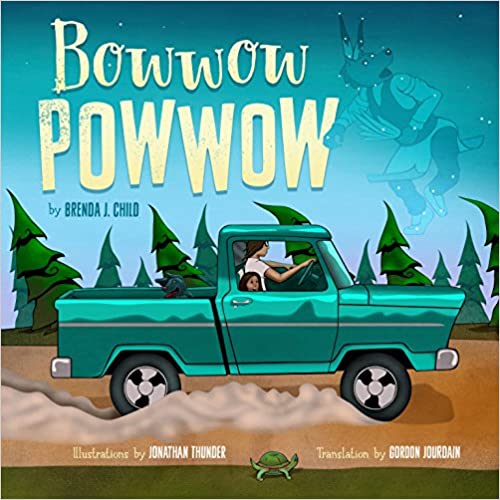 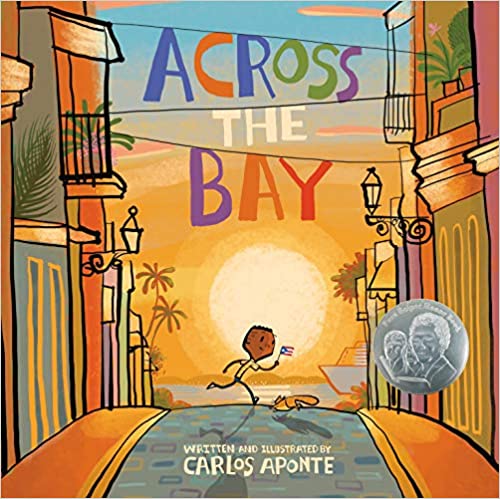 Source: Cooperative Children’s Book Center School of Education
[Speaker Notes: According to the Cooperative Children’s Book Center (CCBC) 2019 annual review,[3] “the number of books featuring BIPOC (Black, Indigenous, People of Color) protagonists lags far behind the number of books with White main characters—or even those with animals or other characters. 

Taken together, books about White children, talking bears, trucks, monsters, potatoes, etc. represent nearly three quarters (71 percent) of children’s and young adult books published in 2019.” This means that overall, the books available for use in classroom libraries and lessons are pretty homogenous, when it comes to race and ethnicity. The children’s publishing industry also continues to reckon with its White-centeredness, especially in staff.

We also need to acknowledge the reality of US public education, which has generally been oriented toward White mainstream communities and, in fact, resisted full participation by others for hundreds of years.[4] Through their purchase of children’s books, these same schools influence publishers’ decisions about what to bring to market. 


Source: https://www.collaborativeclassroom.org/blog/inclusive-authentic-childrens-literature-in-the-classroom-ten-best-practices/]
Kristy Hollis – Lake Hills ITCL
[Speaker Notes: YouTube: https://youtu.be/kWIGO1ndhJk


https://web.microsoftstream.com/video/464f5a6d-9e43-49d3-926c-d8be525b4e99]
Professional Development
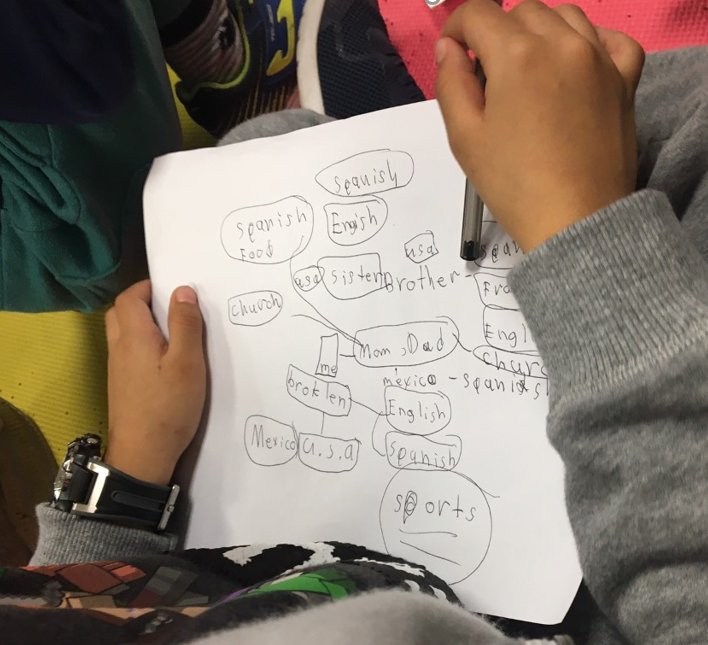 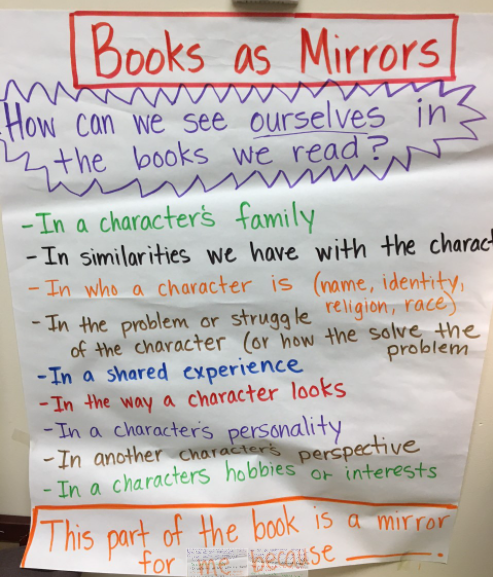 BSF Culturally Responsive & Sustaining Instructional Practices
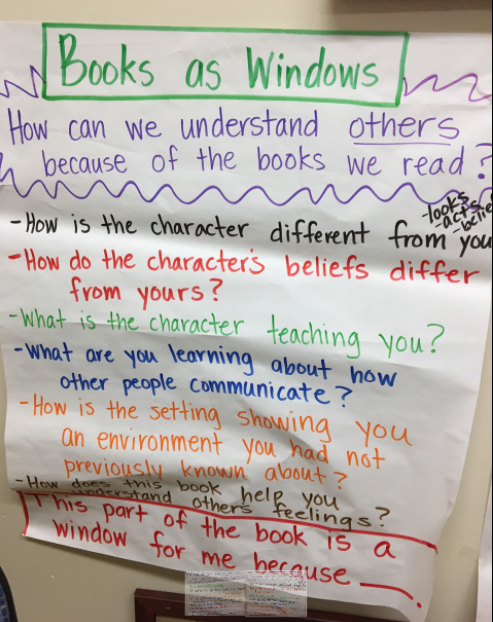 Bennett PD Samples - Kindergarten
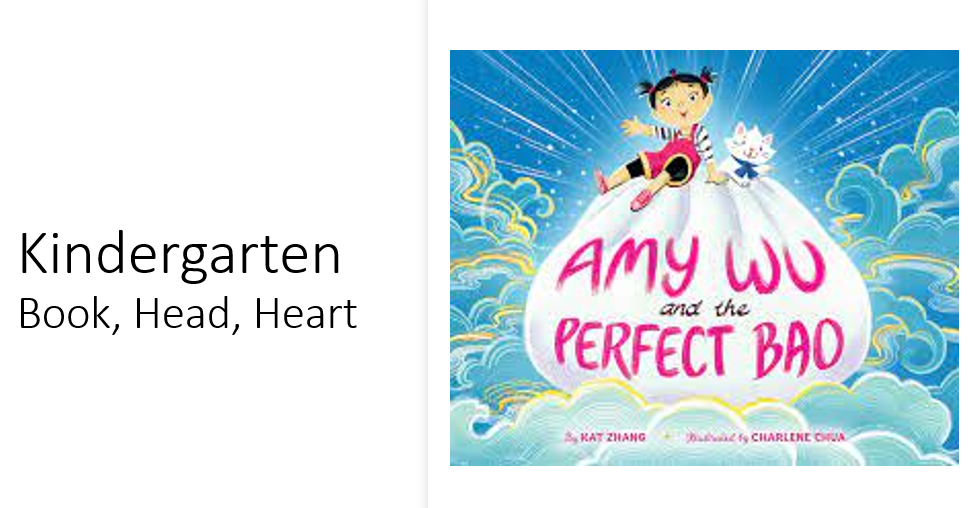 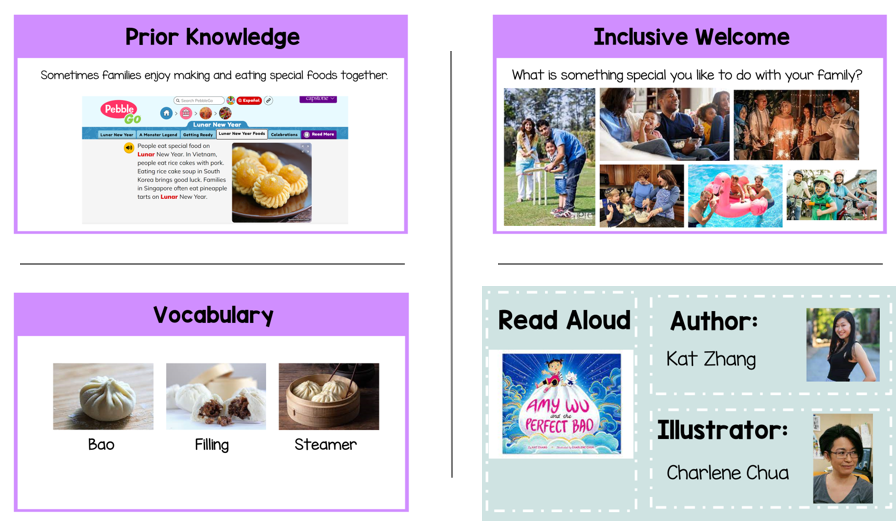 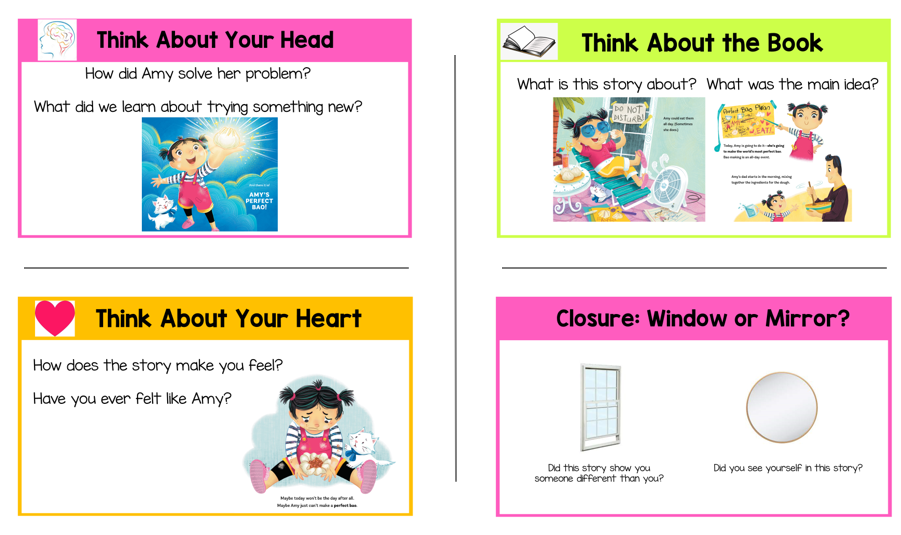 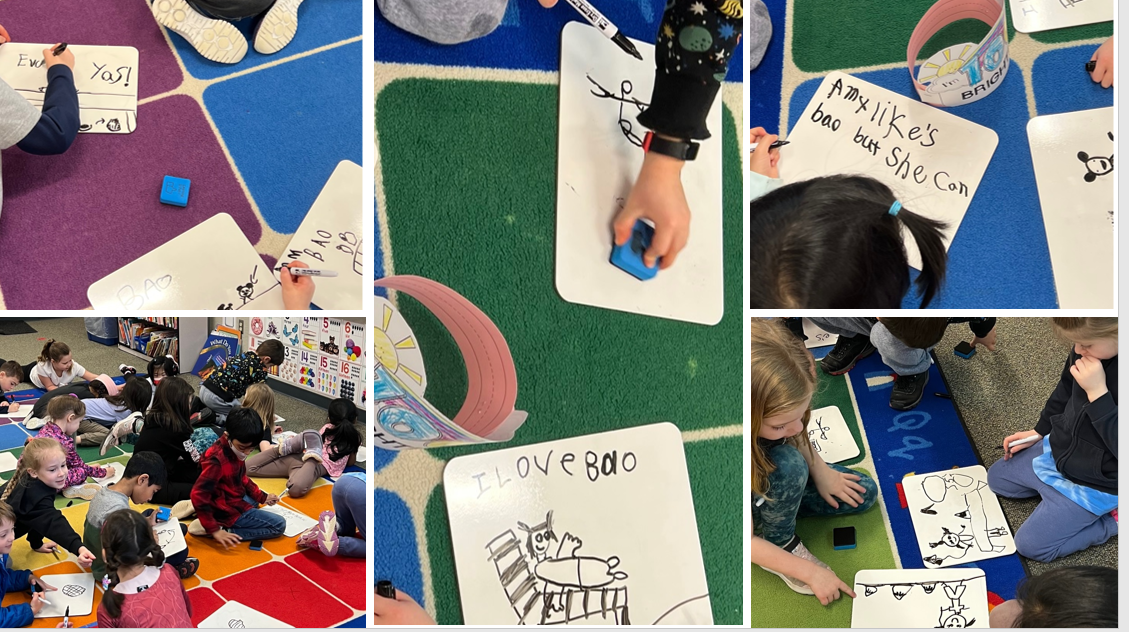 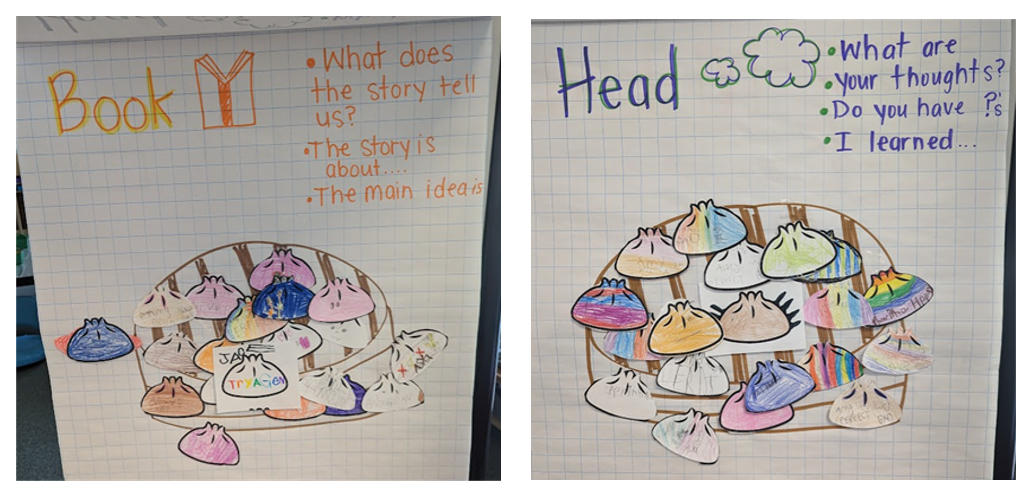 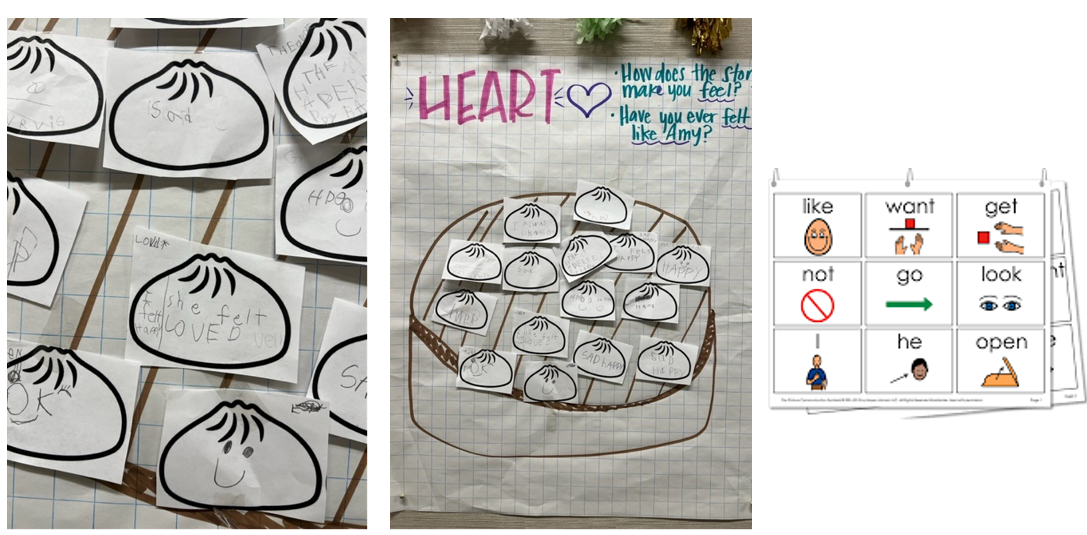 Digital Library
Currently 363 Titles – 323 ebooks & 40 audiobooks
25,000+ Check-outs since October – 10 times the amount a year ago
Most titles in the top 150 have been continuously checked out. 
Many titles from the grant are in the top 10 check outs of all BSD digital books!
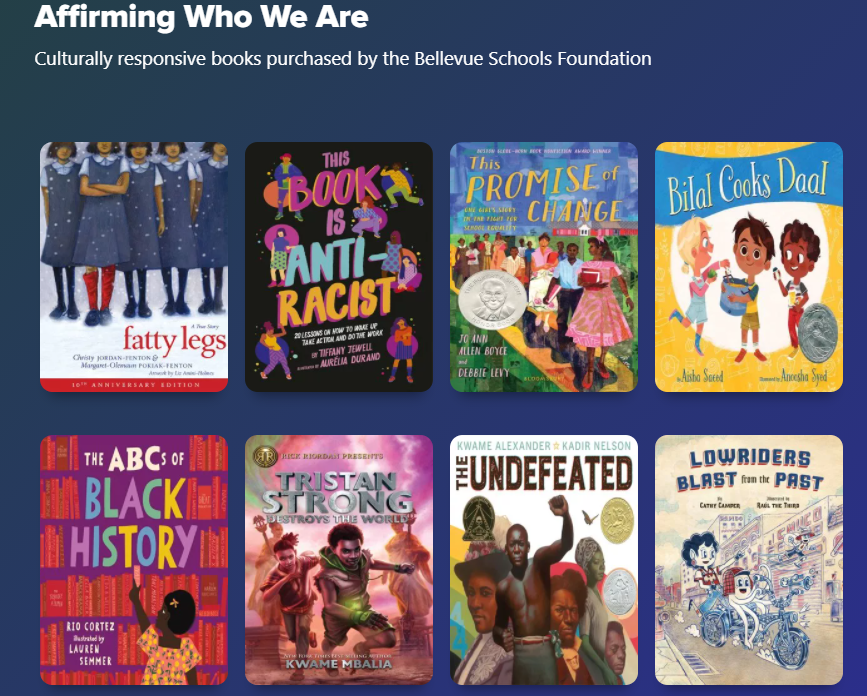 [Speaker Notes: Our digital titles are a hit!  We created a special collection of the books brought to students by BSF (363 digital books).  

Overall, we have had 25,000+ check outs of the 363 books.  Seven of the ten top titles are licensed for Simultaneous Use, allowing as many kids can check it out as want it at the same time.  The other titles in the top ten we own multiple copies of.  

Most of the other titles in the top 150 have almost been checked out continuously, all year as we own only 1 copy; the checkout period is two weeks.]
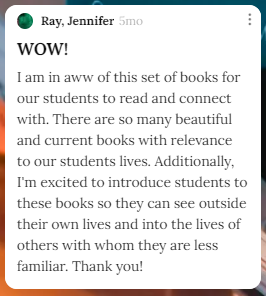 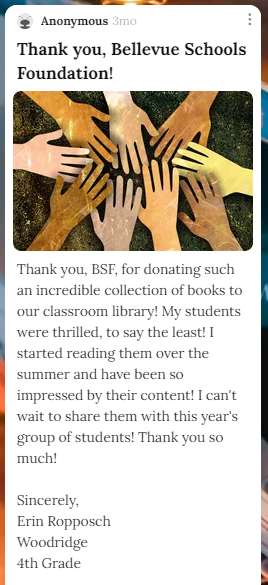 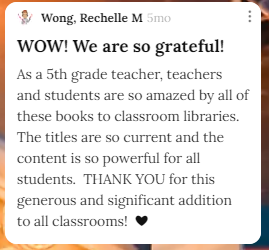 Educator Padlet
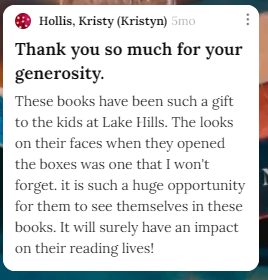 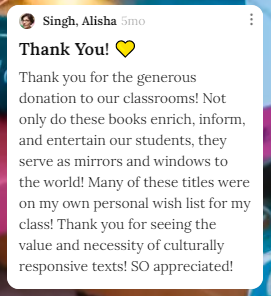 https://padlet.com/andersonam4/ohagqmep84gce9tu
[Speaker Notes: Padlet: https://padlet.com/andersonam4/ohagqmep84gce9tu]
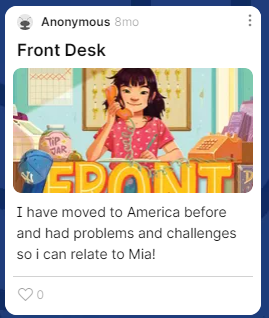 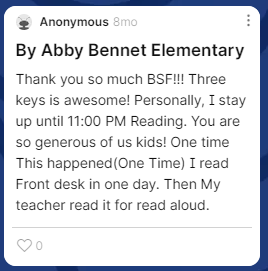 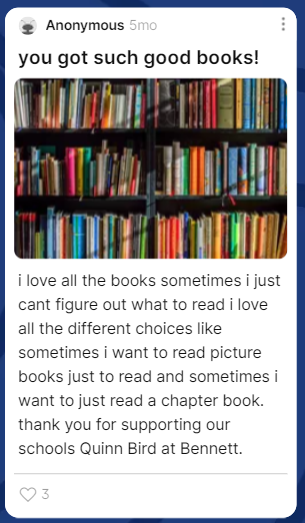 Student Padlet
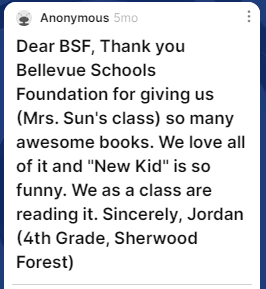 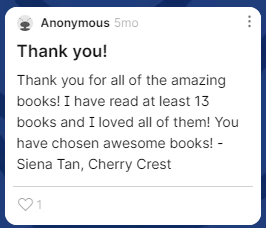 https://padlet.com/andersonam4/miumek6loxzhjg39
[Speaker Notes: https://padlet.com/andersonam4/miumek6loxzhjg39]
Gratitude
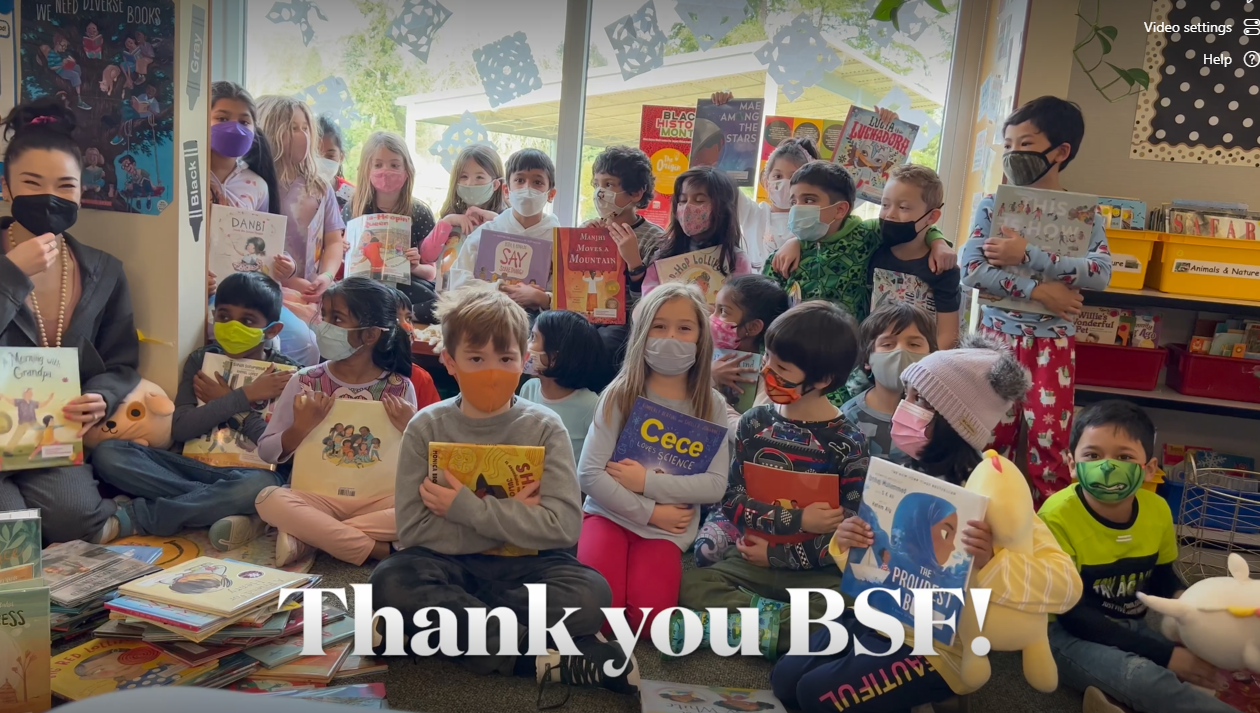 Immense Gratitude for the partnership and extensive support
Supporting the inclusion of digital texts!
Excited about Next Steps!
[Speaker Notes: If there is time….. 

Thank you for Ms. Surdi's Class


Full Address: 
https://bsd405.sharepoint.com/sites/curriculum/Literacy/Shared%20Documents/Forms/AllItems.aspx?viewpath=%2Fsites%2Fcurriculum%2FLiteracy%2FShared%20Documents%2FForms%2FAllItems%2Easpx&id=%2Fsites%2Fcurriculum%2FLiteracy%2FShared%20Documents%2FCRCL%20Thank%20Yous%21%2FIMG%5F0744%2EMOV&viewid=9c888ddd%2Dfd61%2D4732%2D90ba%2Dade8404c6a76&parent=%2Fsites%2Fcurriculum%2FLiteracy%2FShared%20Documents%2FCRCL%20Thank%20Yous%21]
Questions
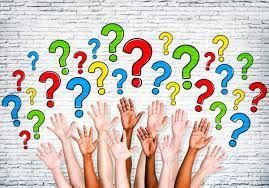